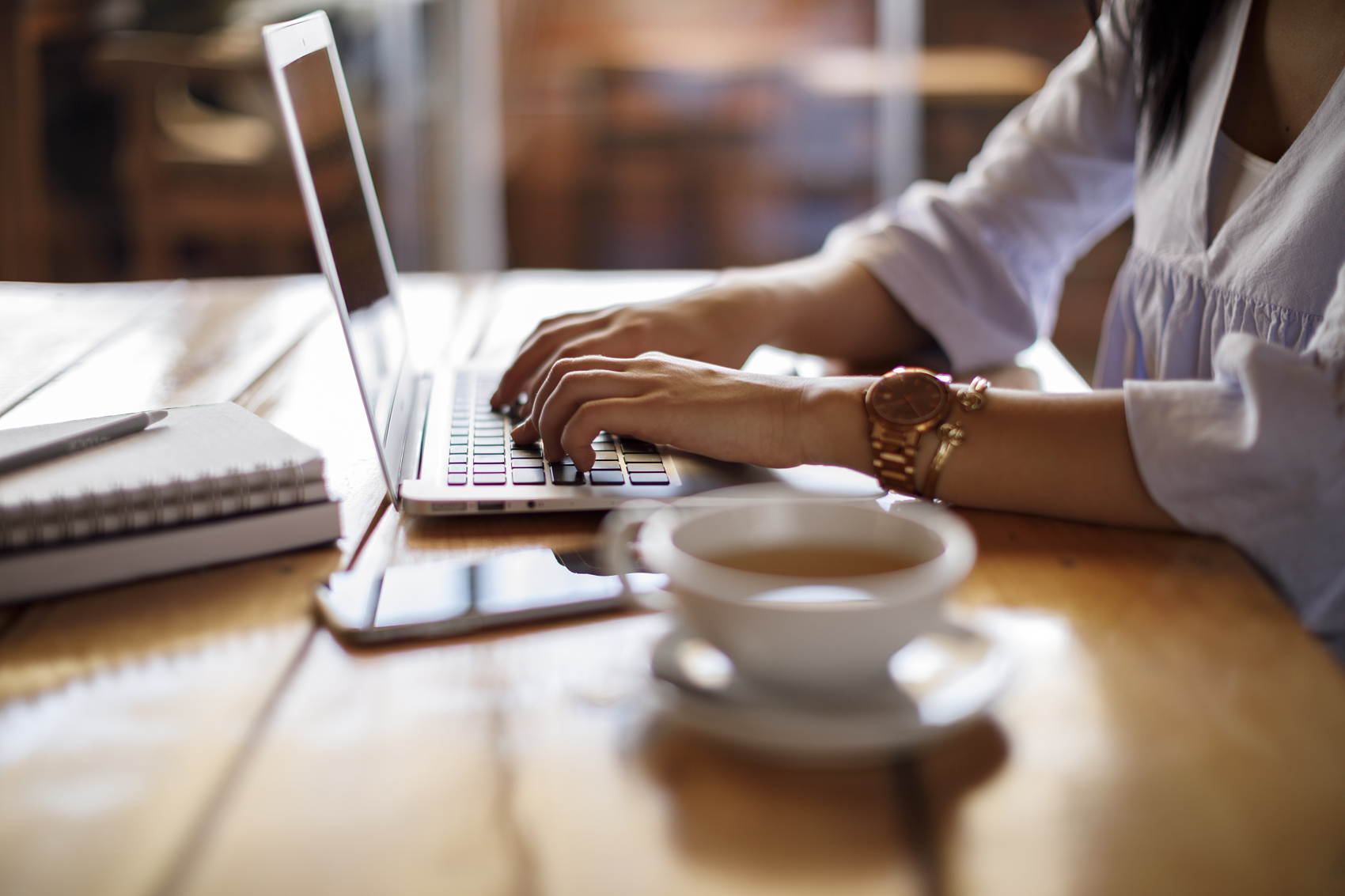 牡丹江市区中考志愿填报系统培训
牡丹江市教育信息中心
http://zk.mdjedu.org.cn成绩查询及填报时间以中教科公布的最终时间为准
目录
01
02
03
04
中考志愿
填报系统介绍
填报志愿
注意事项与流程
填报原则与建议
系统入口
与练习版
中考志愿填报系统介绍
01
http://zk.mdjedu.org.cn
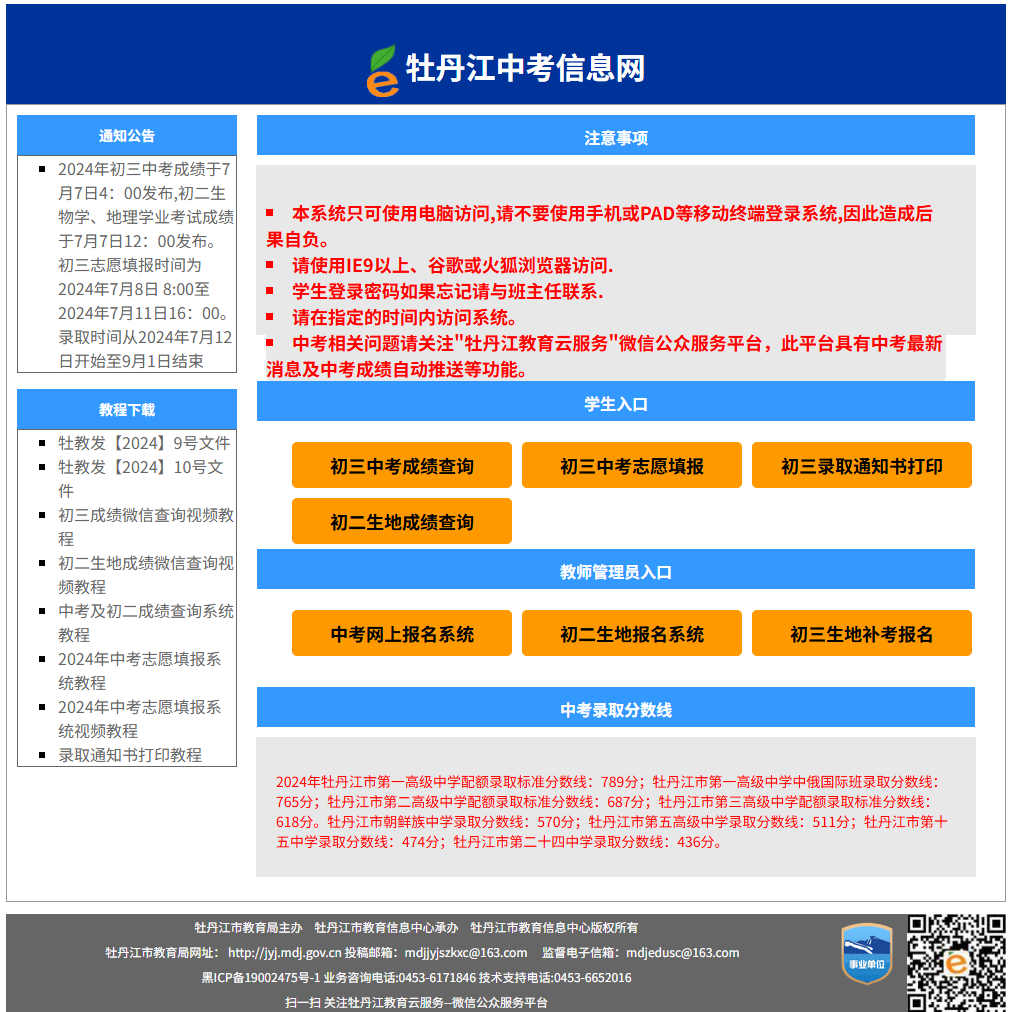 通知公告区
系统提示区
教程下载区
操作入口区
往年录取分数线
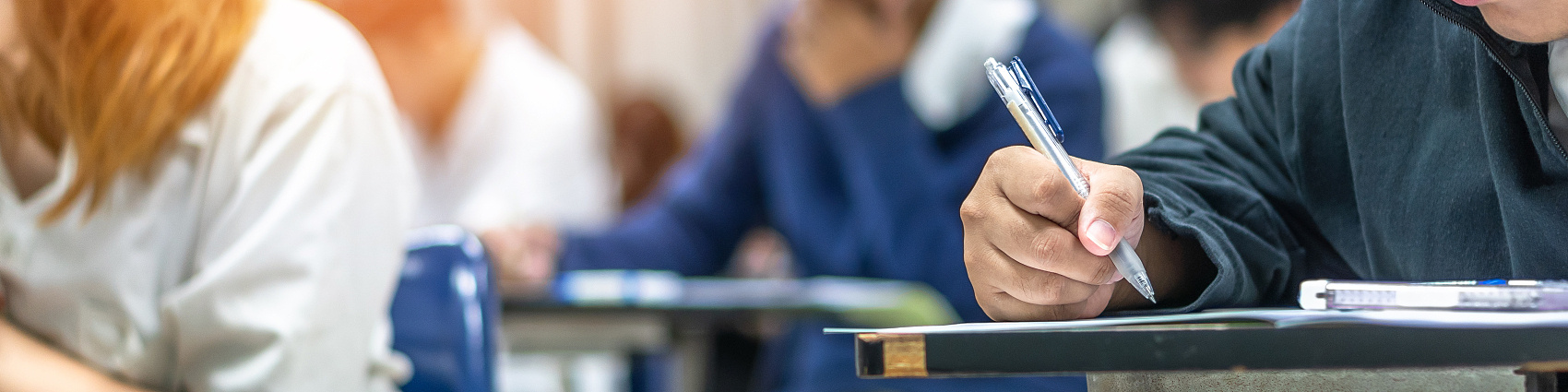 如何报好志愿
做好四个一
一本手册，初中毕业指导手册
一个网址，牡丹江中考信息网（zk.mdjedu.org.cn）
一个密码，（12位复杂密码），忘记后联系班主任找回
一定认真
做到二个及时
及时报名（按时间要求及时报名）
及时打印临时志愿（双保险），结束时及时打印上交
了解三种学生
关于特长生（先参加学校的考试，有名次才可报）
普通学生（平行志愿）
招飞生（航校录取不用本系统）
填报志愿注意事项与流程
02
注意事项
不要采用手机或PAD填报志愿,使用桌面电脑系统自带的IE浏览器填报,或360浏览器的极速模式.
如果页面乱码或验证码有误,更换浏览器或更换机器再填报
尽量采用网通网络
如学生忘记密码，请联系学校管理员找回密码。
志愿填报、查询、修改均在志愿填报系统中完成。
考生务必在前三天填报完中考志愿，有条件的考生可打印临时志愿表（不带志愿防伪码）以确保填报成功，第四天用于查漏补缺。
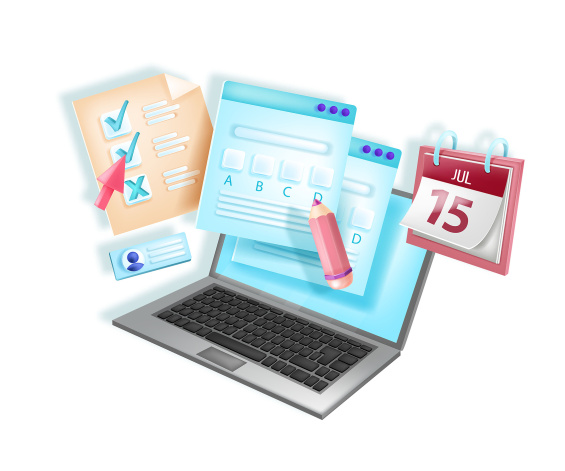 考生输入学籍号和个人登录密码登录志愿填报系统
中考报名库特长生库
开始
牡丹江市区中考网上志愿填报流程
重新填报
是否有此考生
否
查明原因，是否参加网上报名，如参加网上报名考生个人登录密码丢失，请考生及时联系本人所在学校，由学校管理员找回。
是
使用个人登录密码登录登录志愿填报系统
登录不成功
查询

志愿防伪码(报志愿时间后)
打印志愿
查看志愿
完善志愿

填报志愿和修改志愿(报志愿时间内)
报志愿时间后
报志愿时间内
考生根据需要打印临时志愿表
考生根据需要打印最终志愿表
学校提供的学籍号和中考报名时生成的密码
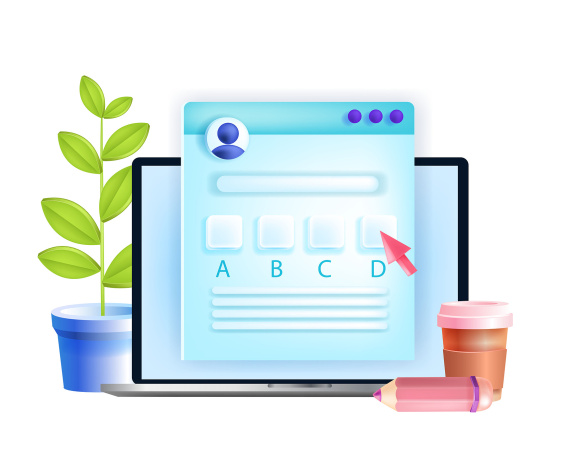 志愿防伪码用于对考生所填报的报考志愿情况进行校验、核查
志愿防伪码
志愿防伪码生成器
志
愿
防
伪
码
说
明
考生学籍号
志愿填报情况
学生可查询保管
教育局授权信息中心进行校验、核查
出示本人学籍号和志愿防伪码向学校提出申请
对本人志愿填报情况有异议
信息中心利用志愿防伪码反解器校验
反解出考生相关信息
是
正确否
作出相应处理
否
反解出考生志愿
反解出其他考生相关信息和志愿
无效数据
驳回申请
填报时间
填报原则与建议
03
志愿填报要点
1.志愿填报继续采取成绩公布后再填报志愿的方式。
①中考成绩公布后，考生可登陆“牡丹江中考信息网”查询本人成绩和填报志愿。
②各校要认真解答考生及家长的疑问，耐心细致地指导考生及家长做好志愿填报工作。
③考生及家长要根据考生毕业、学业考试成绩、个人报考意向、家庭住址等情况慎重填报志愿。
2.报考类别为普通高中、职业高中、技工类院校。
3.报考省示范高中的考生，综合素质评价等级必须是2A3B1C（C指体育、健康类）及以上者；报考其他高中的考生，综合素质评价等级必须都为合格（C）以上者。
4.志愿填报原则：除特长生和空军航校招生外，各志愿可以相互兼报（报考特长生详见招生手册中的附件五）。报考志愿栏要依据考生个人志愿顺序填报（详见录取原则）。
5.考生志愿必须由本人按规定填报。填报志愿时要慎重，错报和漏报不予更改，未按规定填报造成后果的责任自负。
访问 http://zk.mdjedu.org.cn
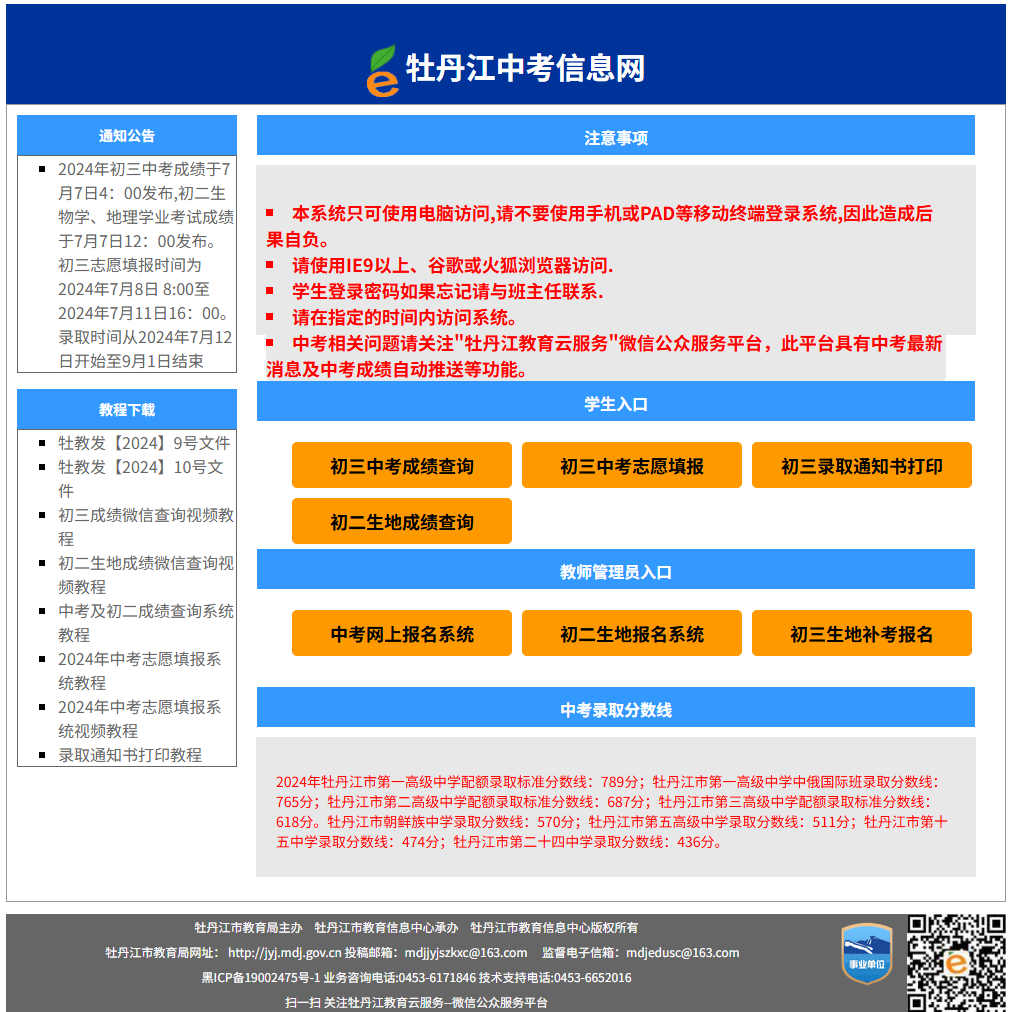 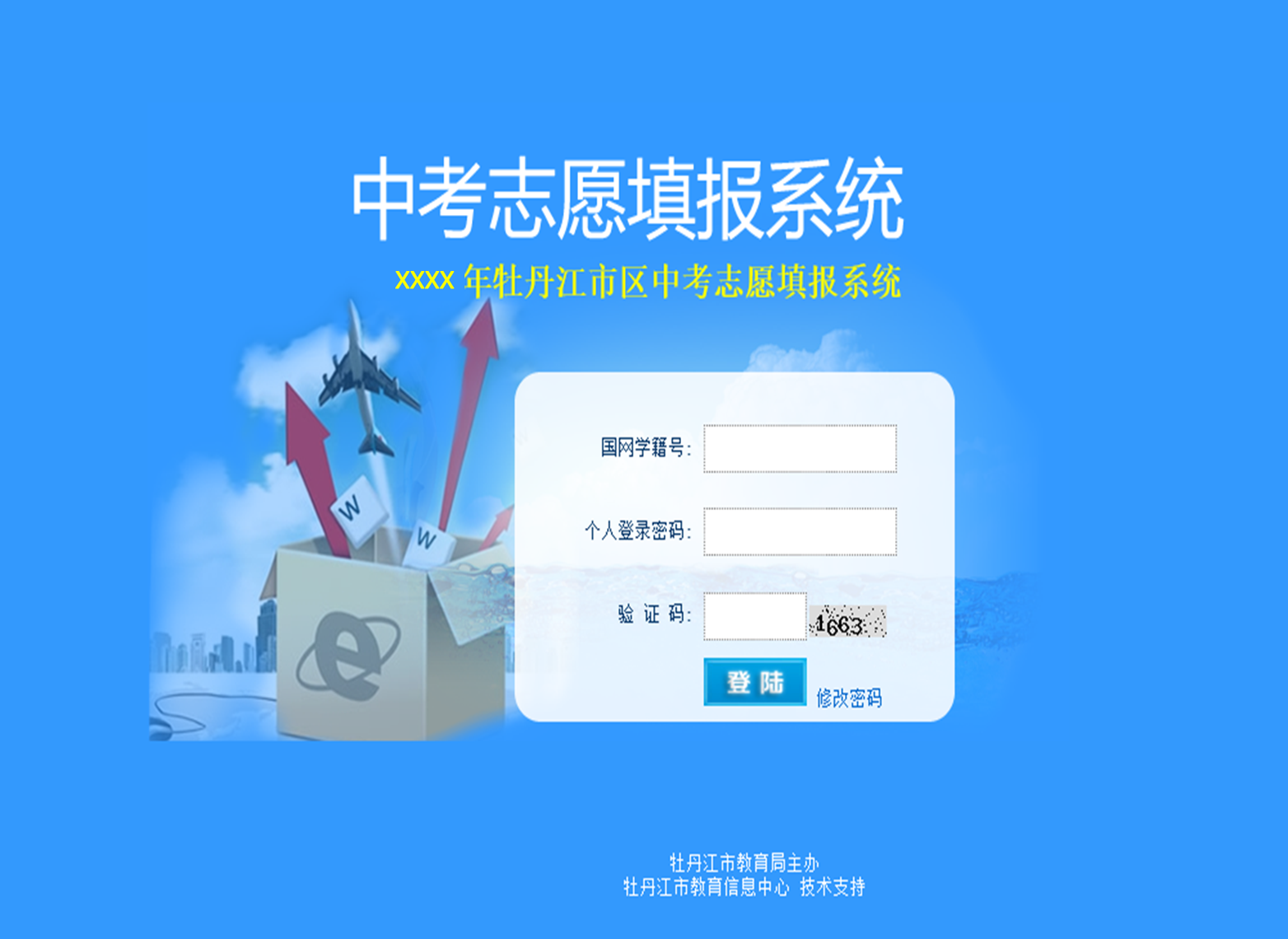 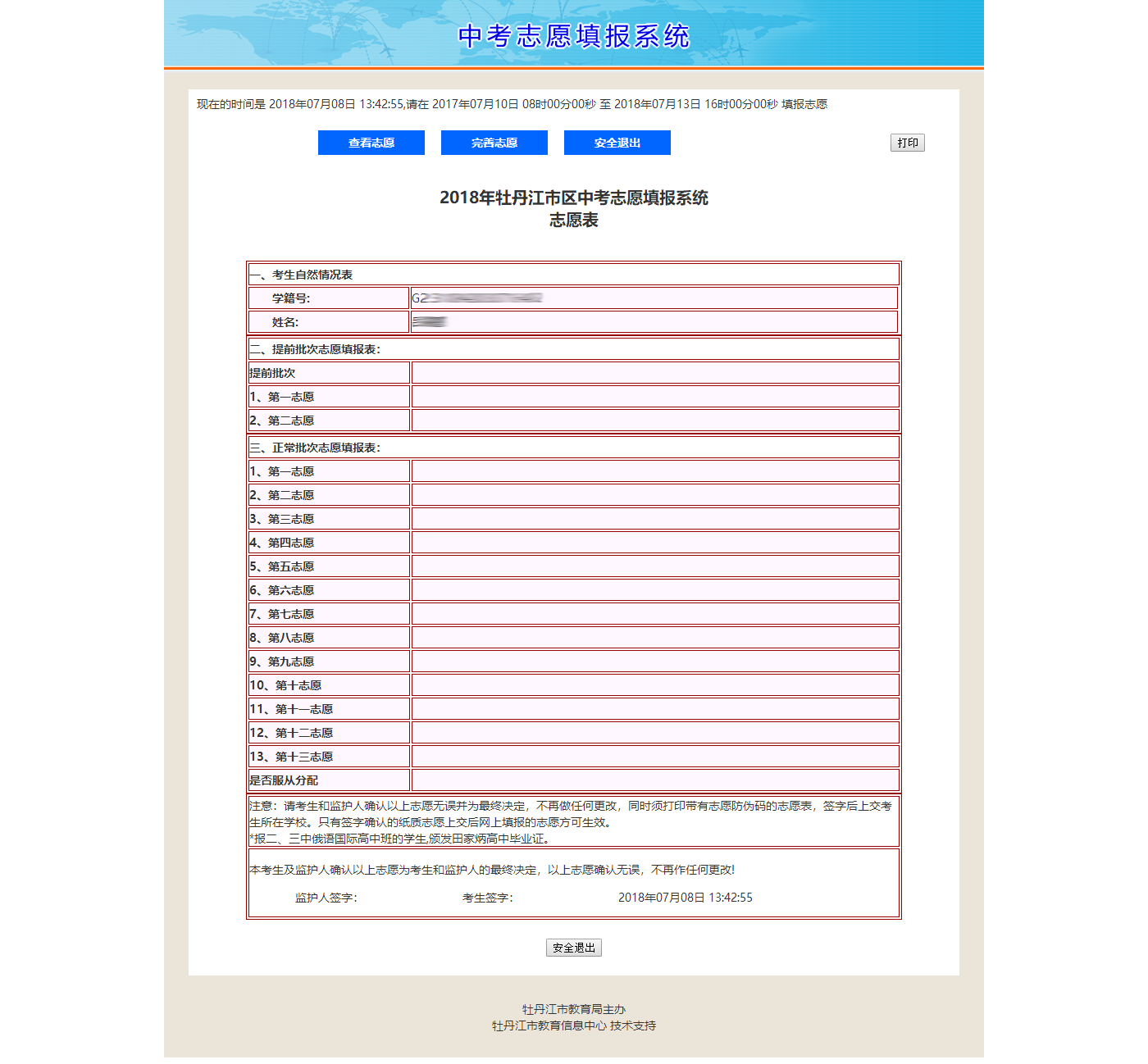 查看打印志愿
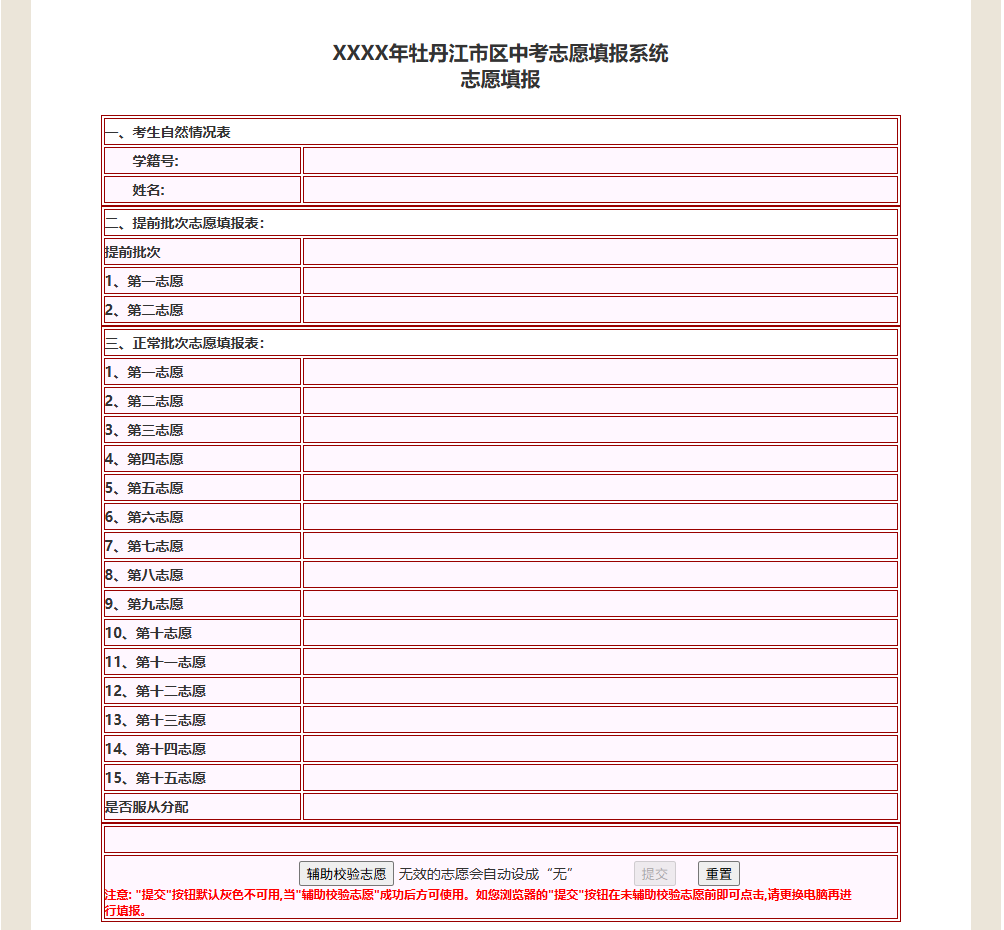 添加修改志愿
最后一定要点击退出
打印临时志愿表或最终志愿表
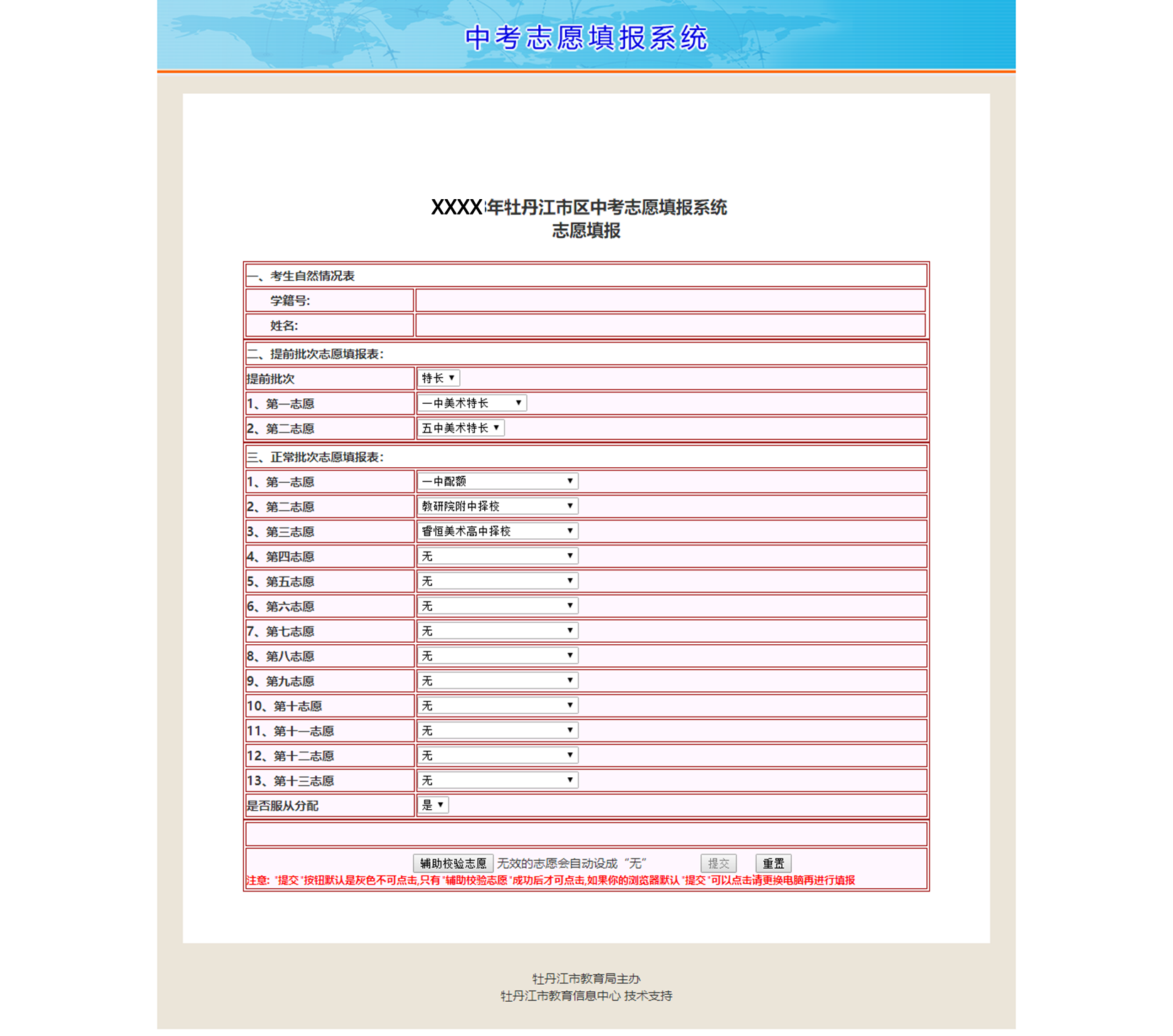 完善志愿界面
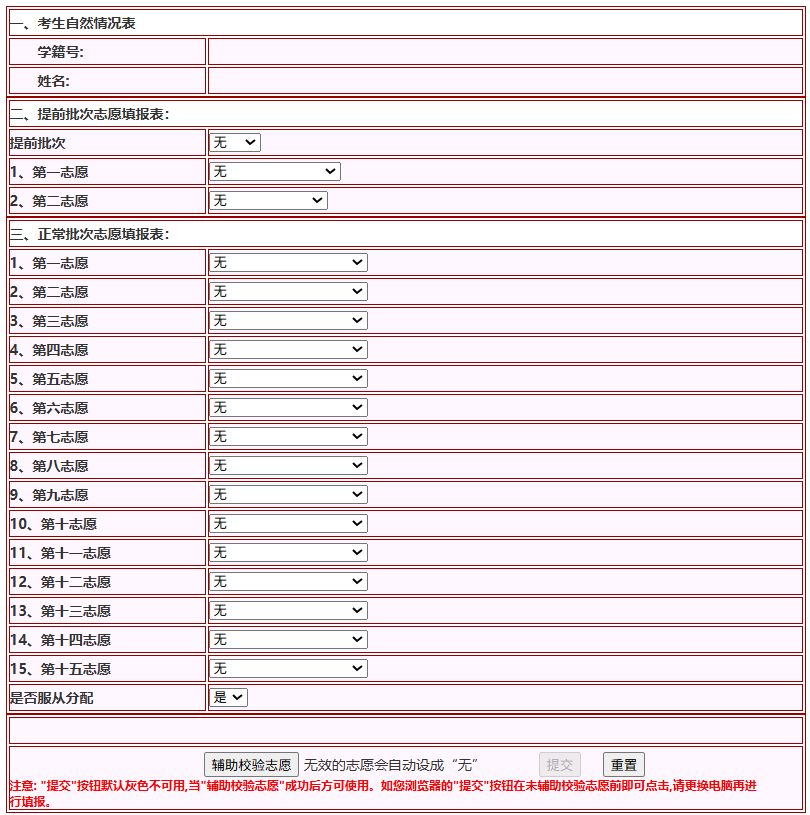 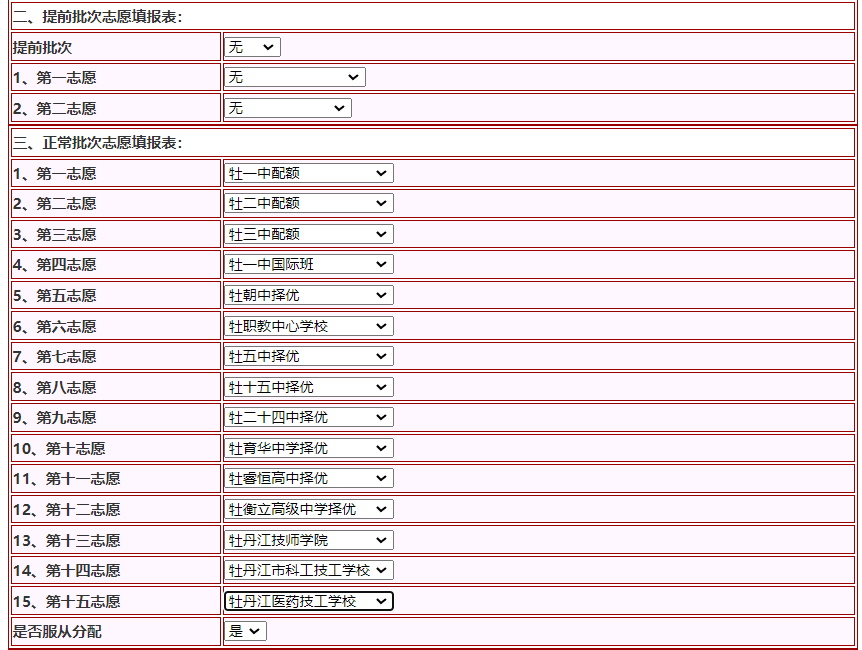 临时志愿表样表
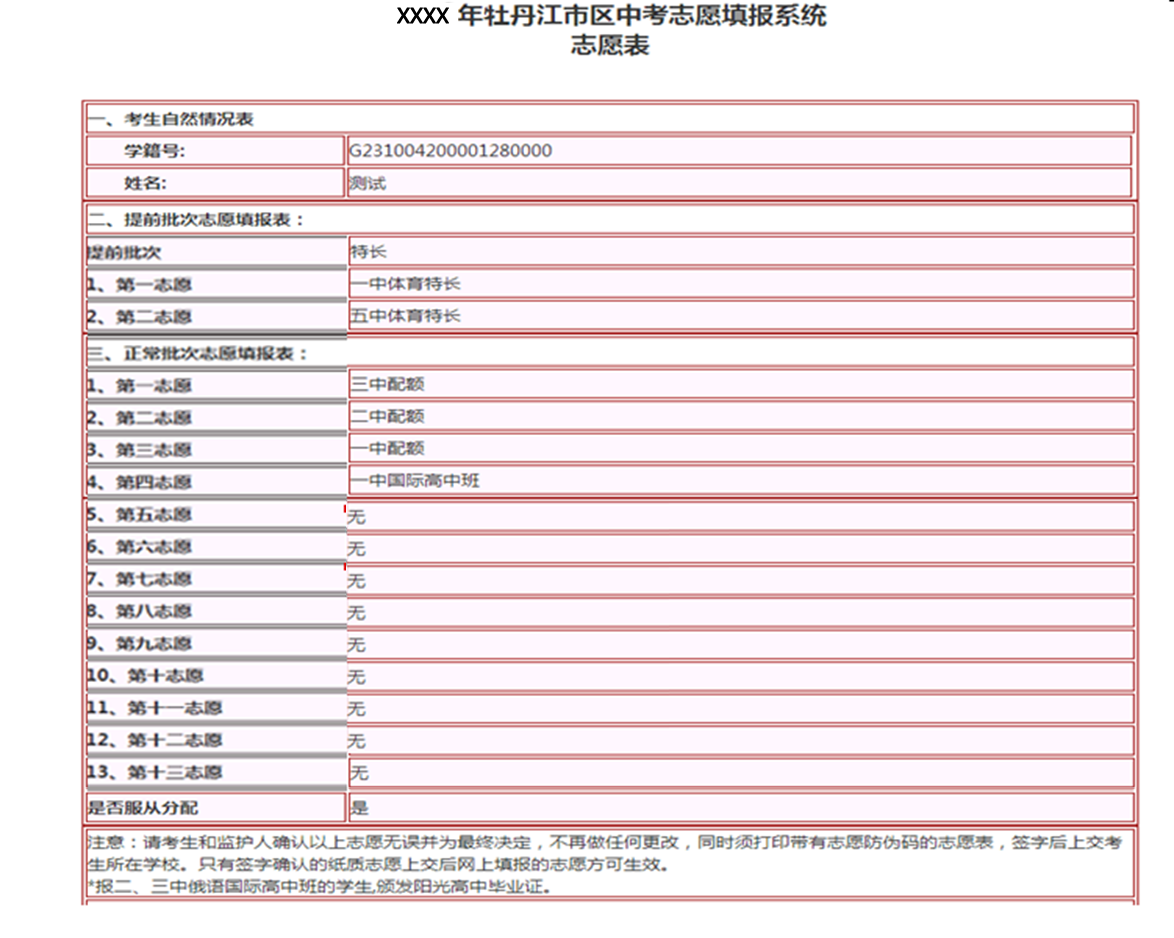 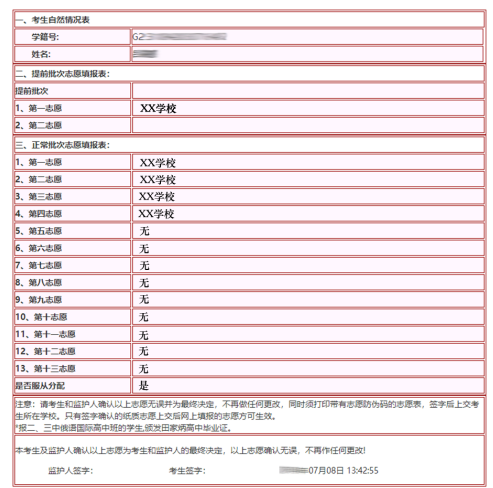 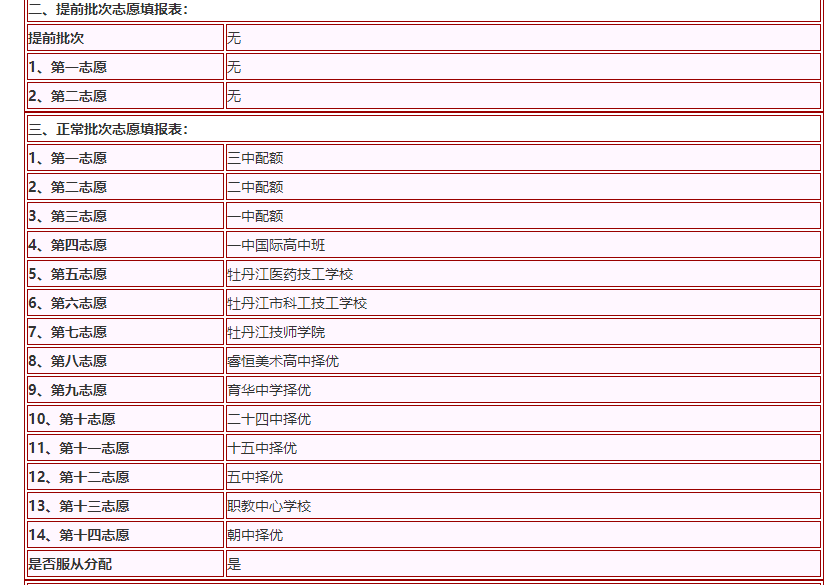 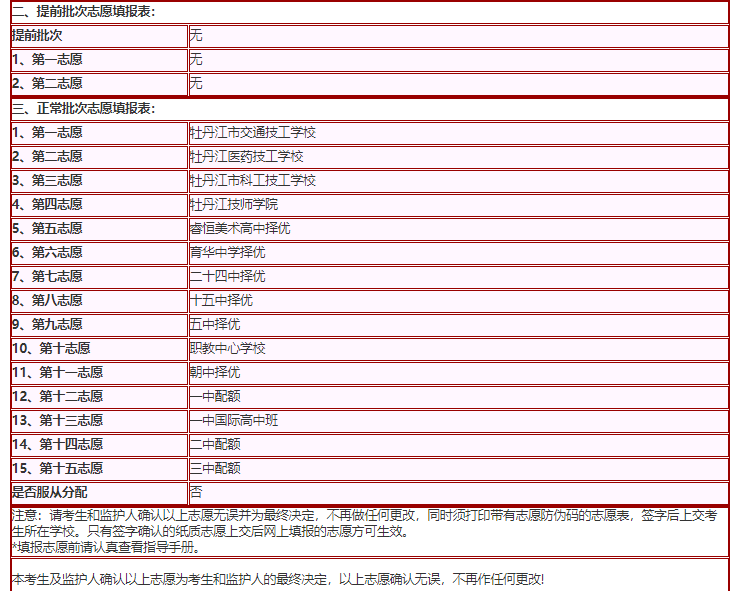 最终志愿表样表（志愿填报时间过后才会显示志愿防伪码并上交学校）
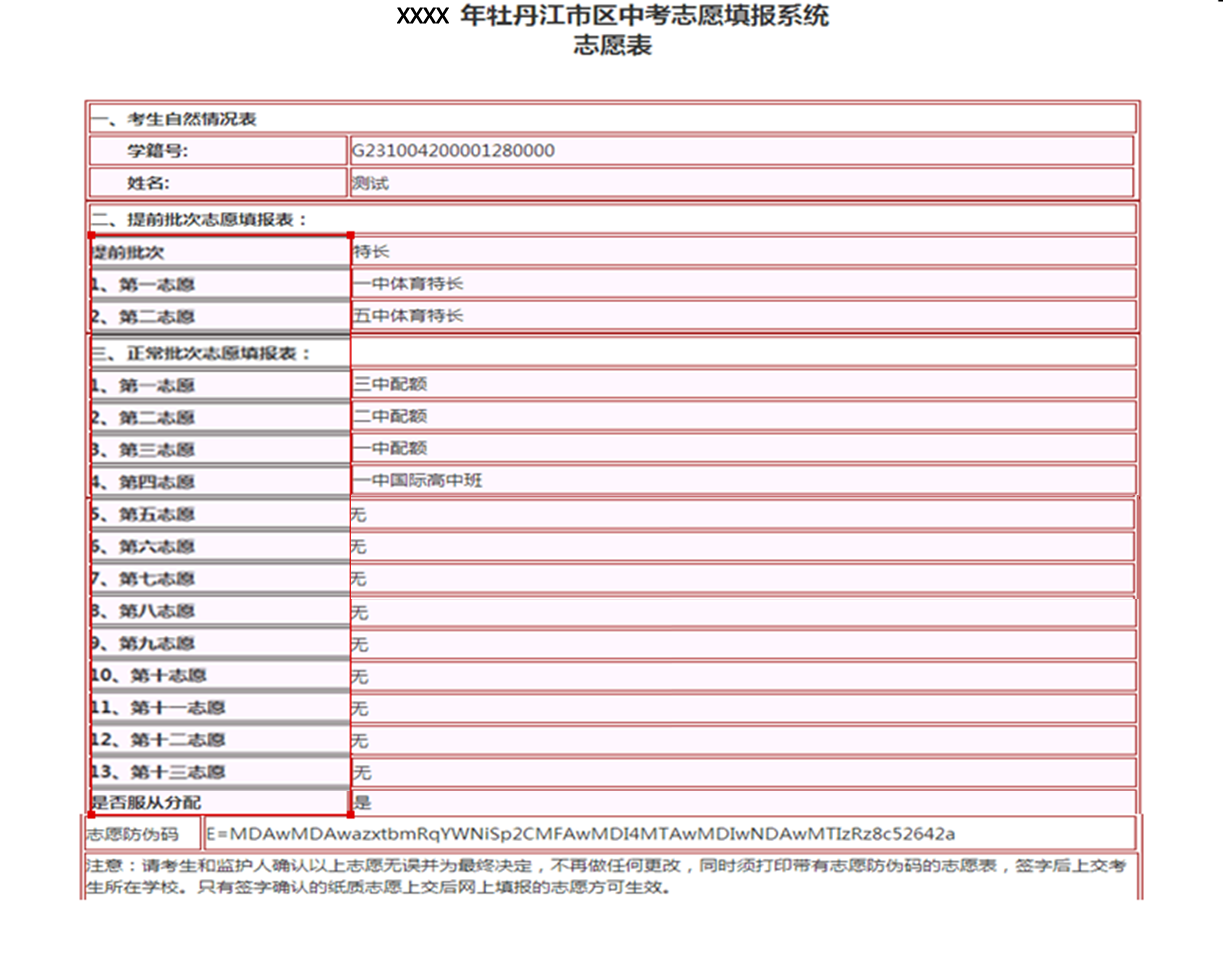 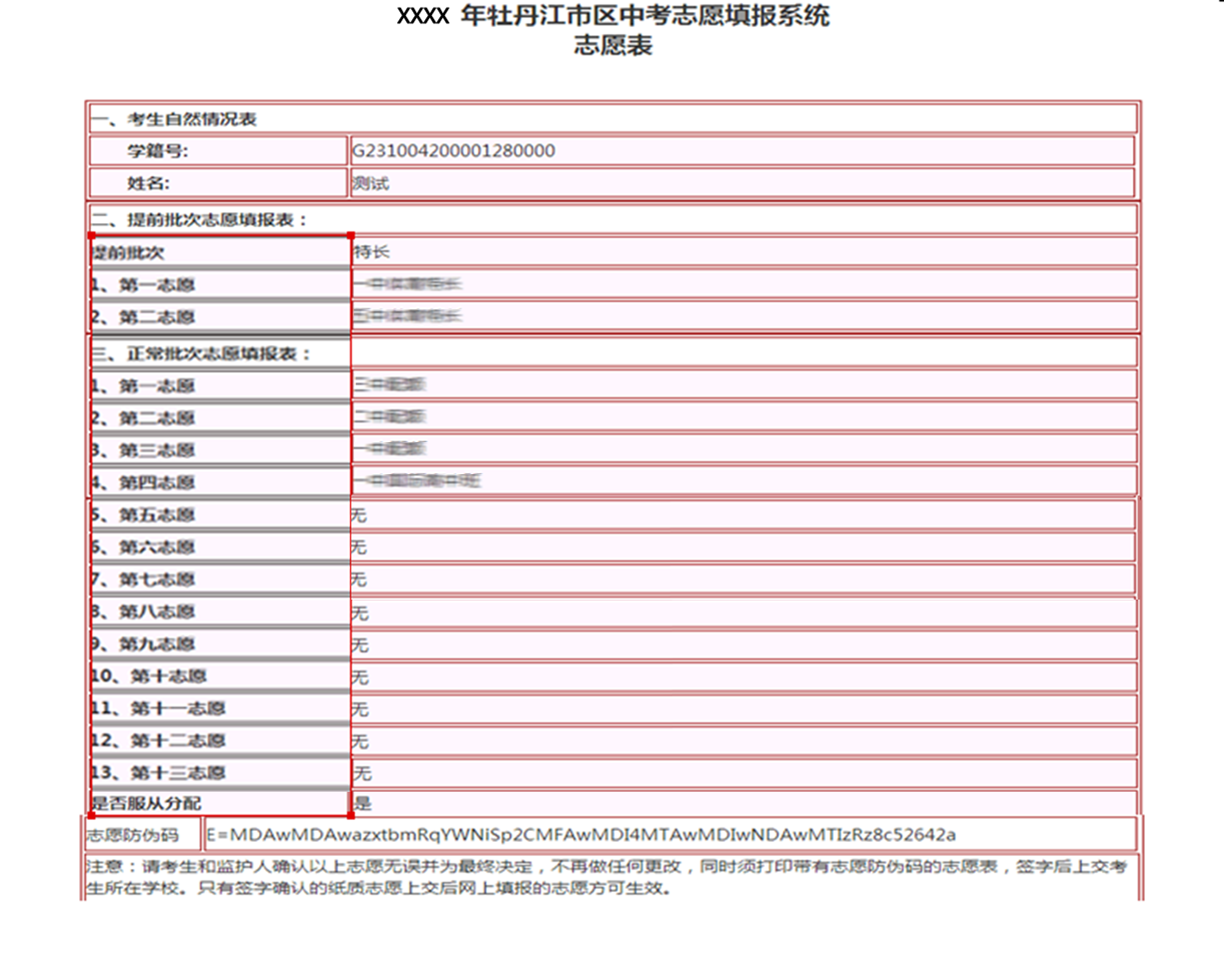 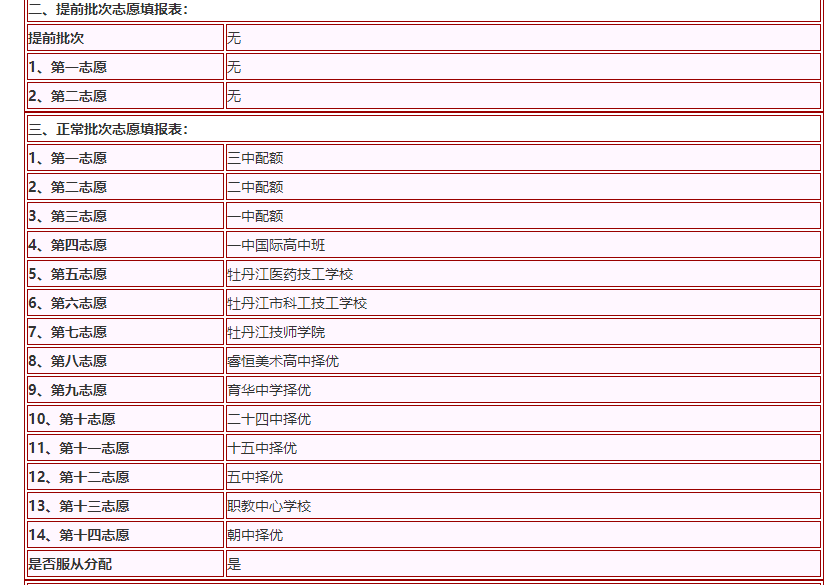 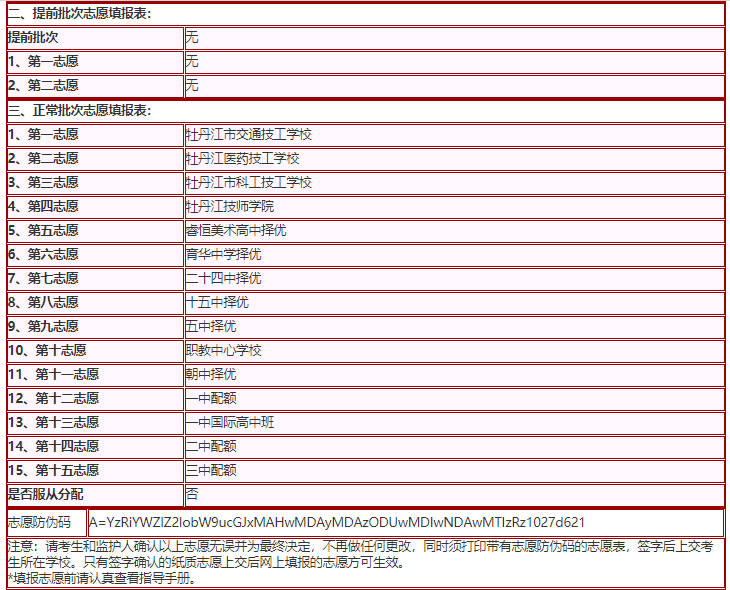 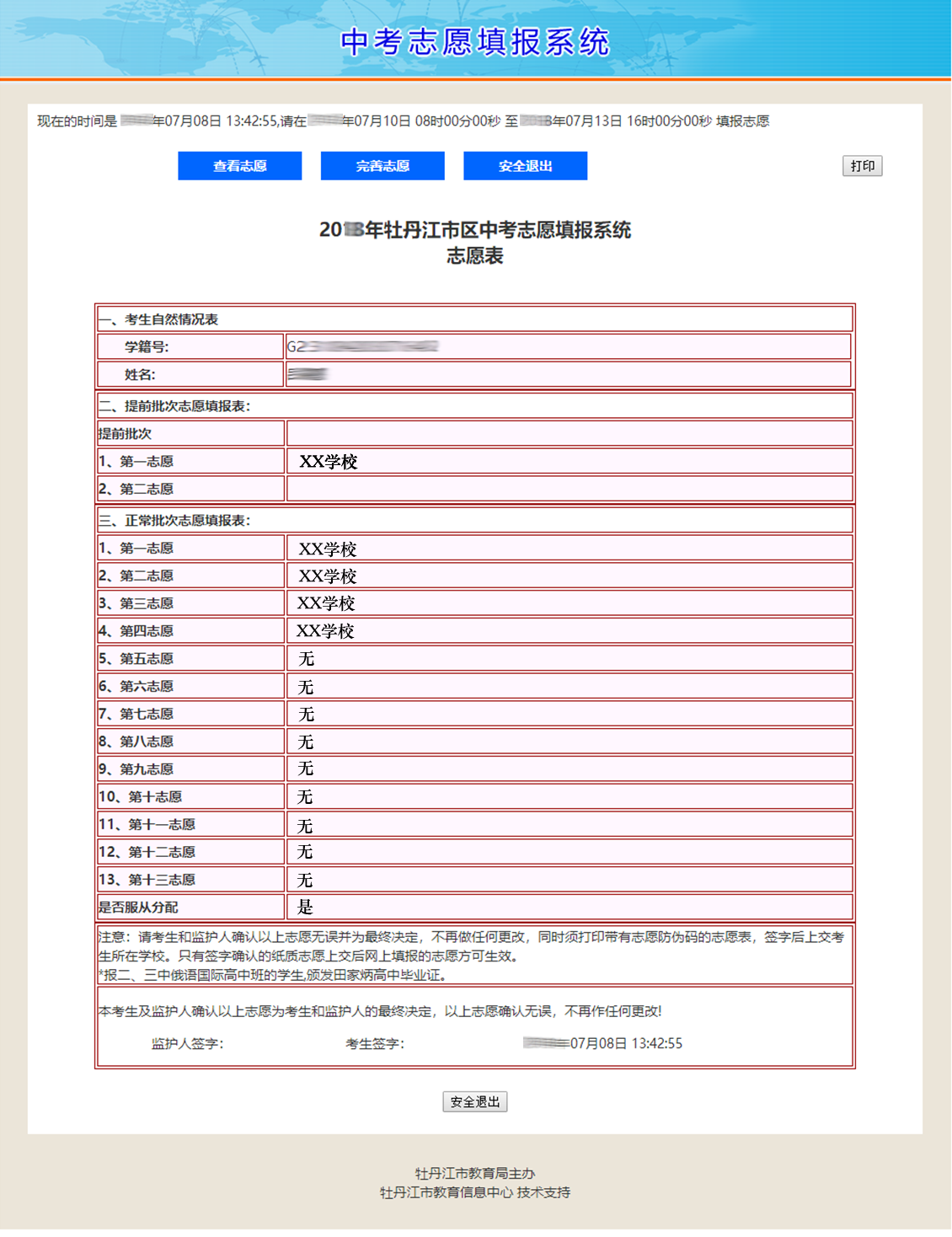 最后一定要点击退出
小故事                  填报原则
操作完后要安全退出，多人填报要逐个报
有条件可以打印临时志愿表方便查检志愿是否正确
最后一秒报志愿，险些报不上
各校通知提前一天报完志愿，最后一天通知未报考生
教师建议，学生自己报
志愿是平行的，分数优先，兼顾志愿
因太过自负，没报其它志愿，造成高分无学可上
因太过保守，能去的学校没有报
可综合考虑学费和交通是否方便
系统入口与练习版
04
中考成绩查询系统：
http://cjcx.mdjedu.org.cn/
中考志愿填报系统：
http://zytb.mdjedu.org.cn/
中考录取通知书打印系统：
http://zk.mdjedu.org.cn/lqtzs/login.php
初二生地结业成绩查询系统
http://cesd.mdjedu.org.cn/
中考志愿填报练习版：
http://zytb.mdjedu.org.cn/zytb_demo.php
谢谢